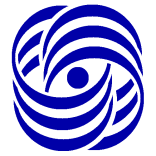 Факультет вычислительной математики и кибернетики
МГУ имени М.В. Ломоносова
Программа профессиональной переподготовки«Разработчик профессионально-ориентированныхкомпьютерных технологий»
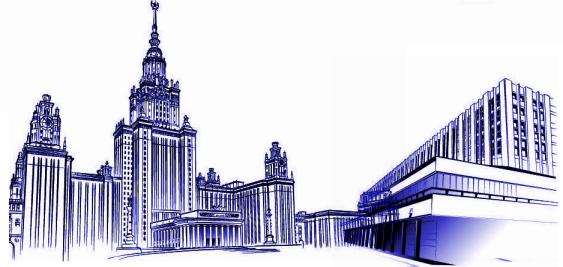 Разработка приложения«Кредитный конвейер»

Выполнил Демчишин М. В.
Научный руководительканд. ф.-м. наук, доц. Баженова И.Ю.
Кредитный конвейер
Credit Manager
Decision Strategy
Сервис приемазаявки на кредит
Сервис принятиярешения
HTTP
Сервисы
Задачи сервисов
Credit Manager
Прием заявки
Генерация анкеты
Отправка на рассмотрение
Массовая отправка
Печать решения
Decision Strategy
Принятие решения на основании входных данных
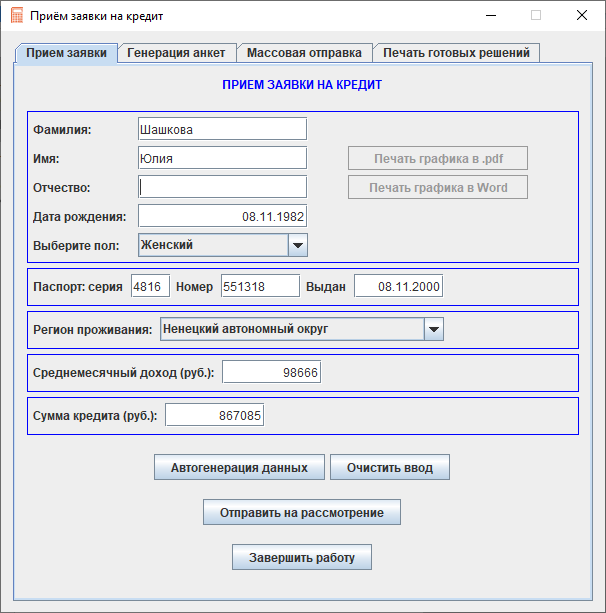 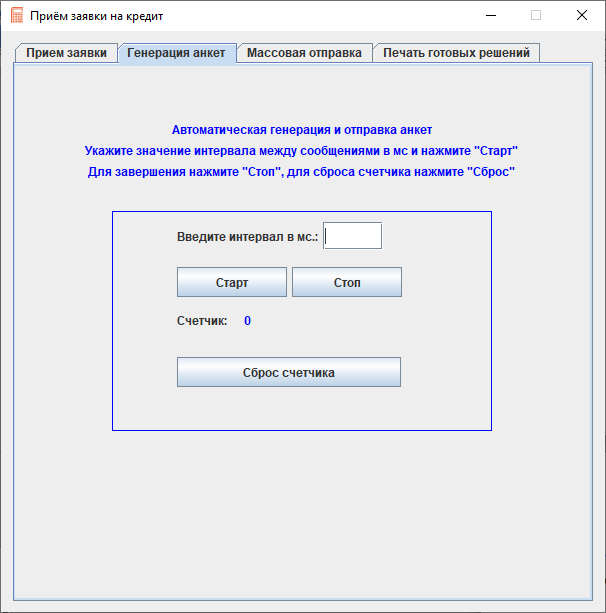 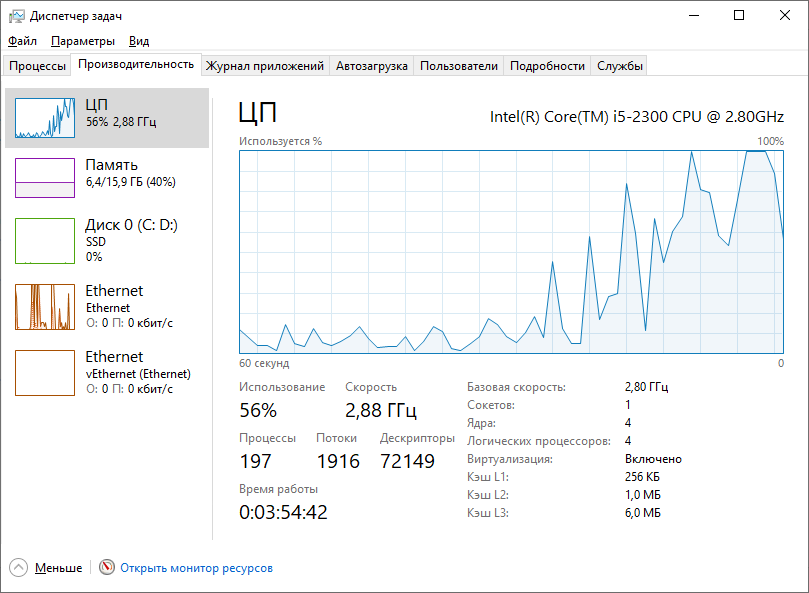 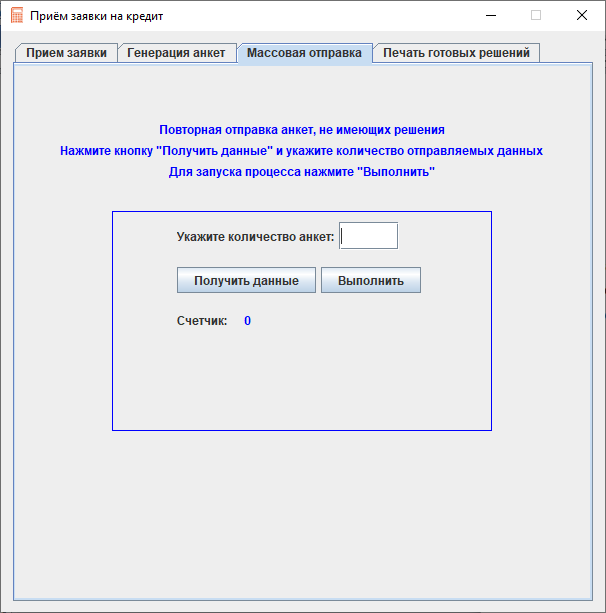 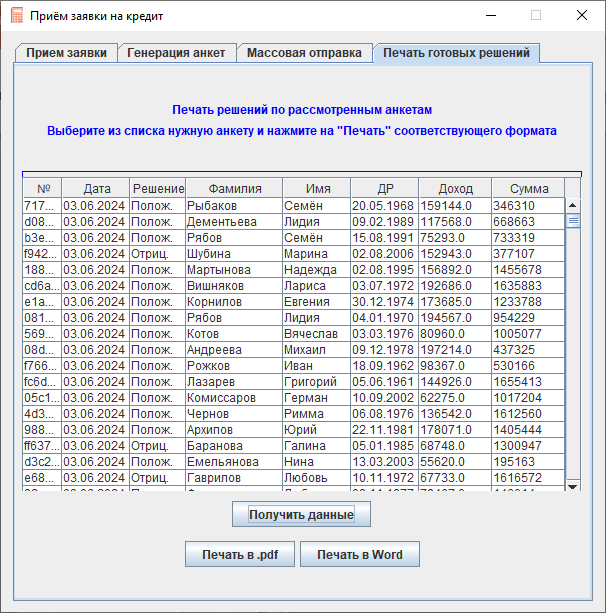 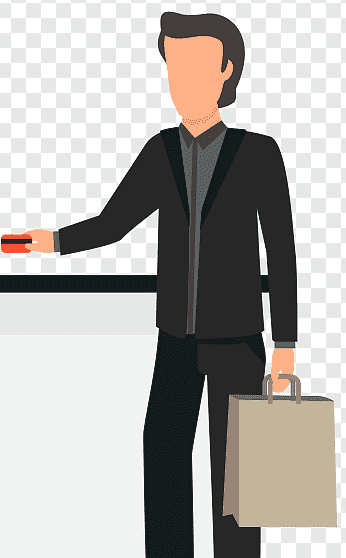 30-49 летКат. B
18-29 летКат. С
50-75 летКат. A
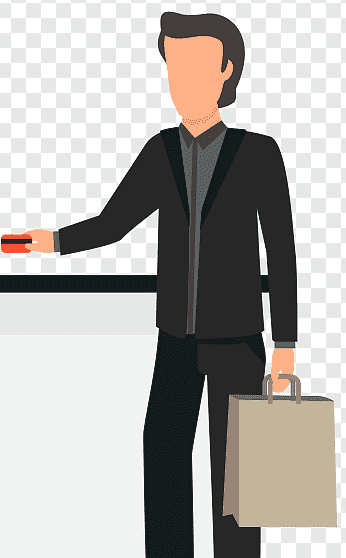 30-49 летКат. B
18-29 летКат. С
50-75 летКат. A
> 90 т.р.
> 90 т.р.
> 120 т.р.
> 70 т.р.
> 60 т.р.
> 70 т.р.
> 45 т.р.
> 45 т.р.
> 45 т.р.
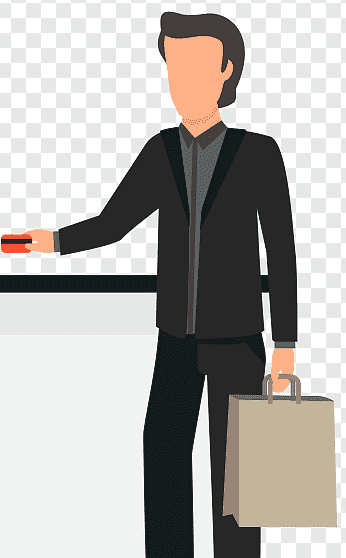 30-49 летКат. B
18-29 летКат. С
50-75 летКат. A
> 90 т.р.
> 90 т.р.
> 120 т.р.
> 70 т.р.
> 60 т.р.
> 70 т.р.
> 45 т.р.
> 45 т.р.
> 45 т.р.
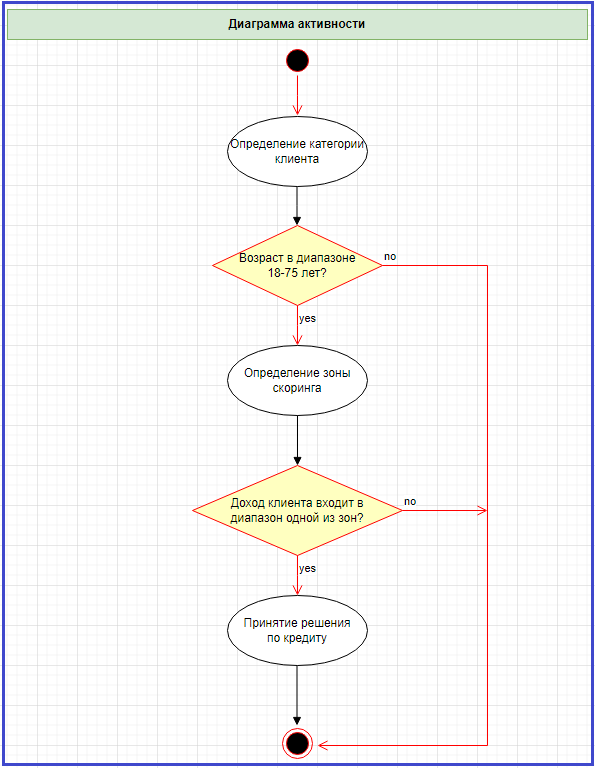 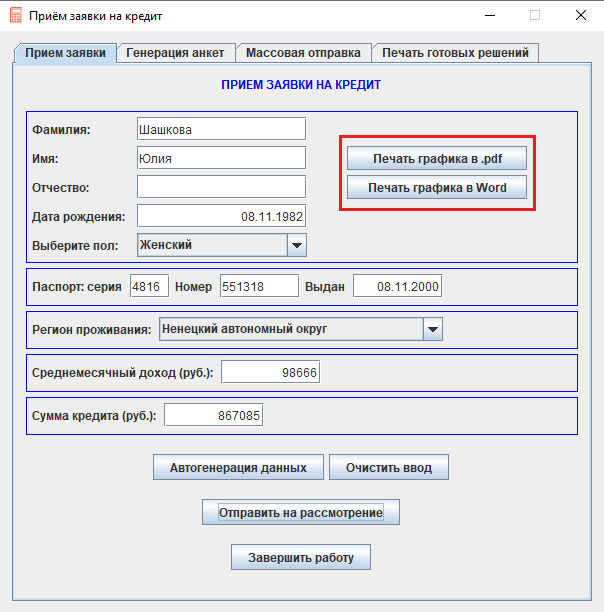 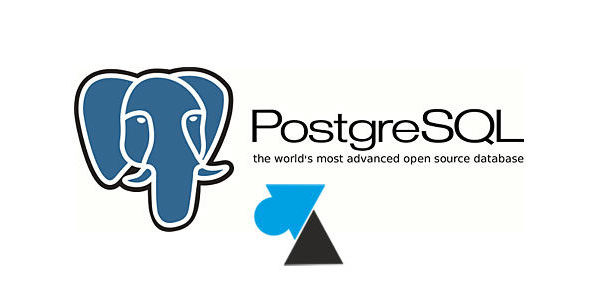 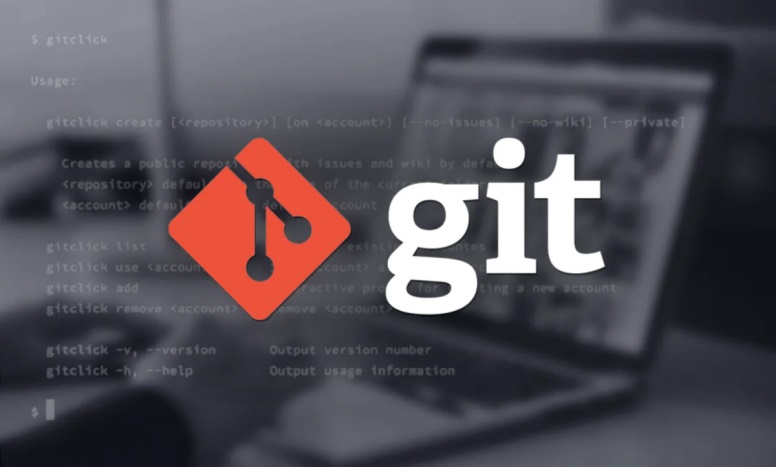 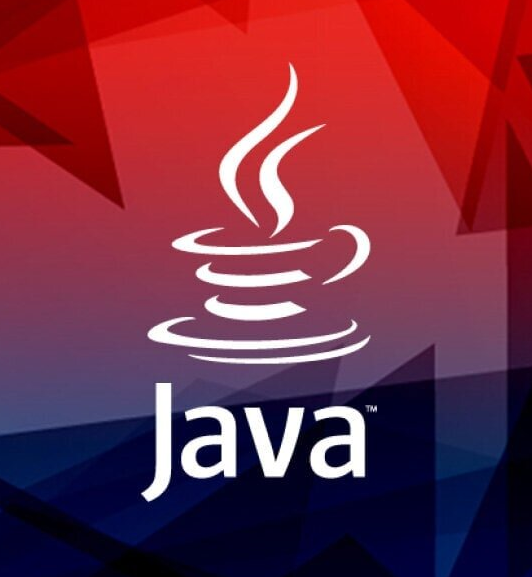 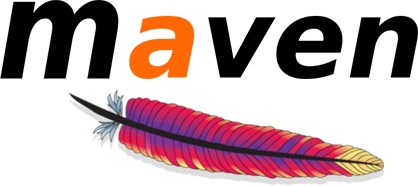 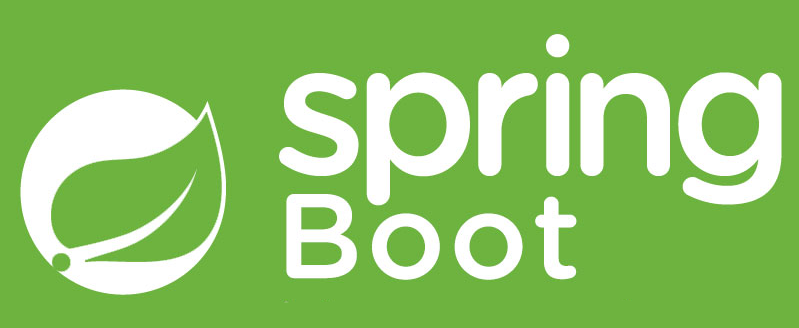 Выводы
продумывайте все требования и всю функциональность до начала разработки
Выводы
продумывайте все требования и всю функциональность до начала разработки

во время разработки думайте о модульном тестировании
Выводы
продумывайте все требования и всю функциональность до начала разработки

во время разработки думайте о модульном тестировании

используйте популярные паттерны проектирования
Выводы
продумывайте все требования и всю функциональность до начала разработки

во время разработки думайте о модульном тестировании

используйте популярные паттерны проектирования

чаще вспоминайте о принципах SOLID
Что дальше?
Перевод интеграции между сервисами в асинхронный режим
Что дальше?
Перевод интеграции между сервисами в асинхронный режим

Добавление очереди сообщений
Что дальше?
Перевод интеграции между сервисами в асинхронный режим

Добавление очереди сообщений

Перенос логики оформления UI за пределы Java-кода
Что дальше?
Перевод интеграции между сервисами в асинхронный режим

Добавление очереди сообщений

Перенос логики оформления UI за пределы Java-кода

Мониторинг
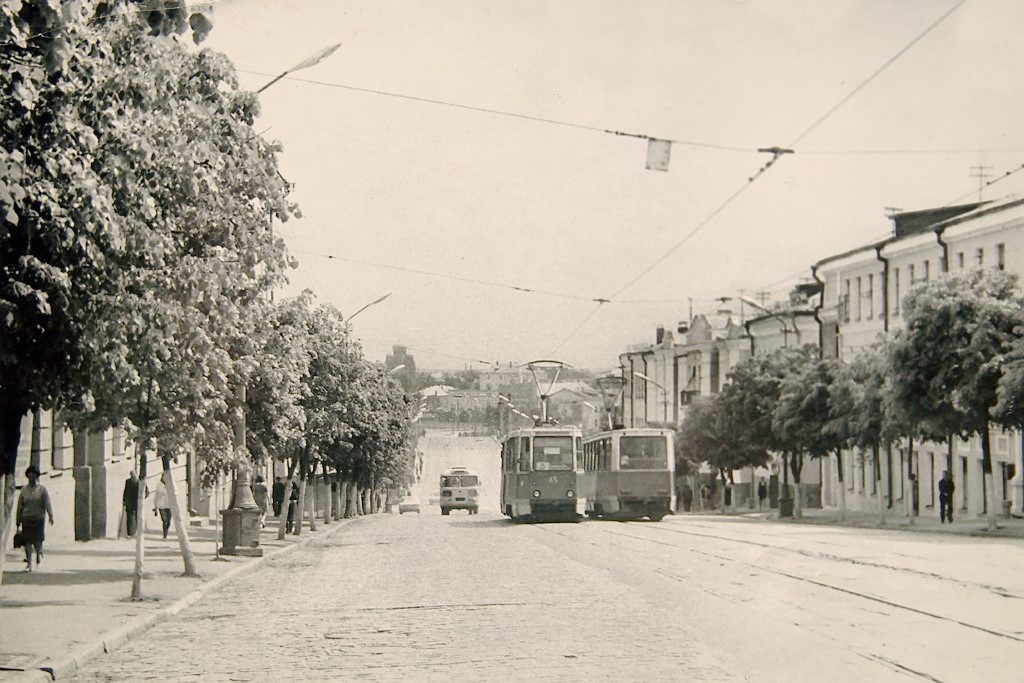 СПАСИБО ЗА ВНИМАНИЕ!